All   about   spiders
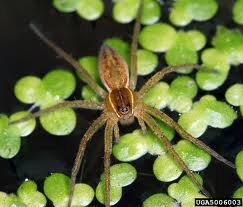 By lauren grey
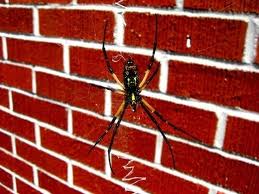 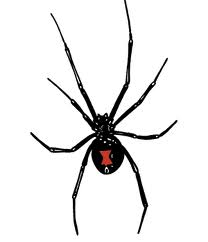 LEARN  ABOUT  SPIDERS
Most  people  are  afrad 
Off  spiders.
BY  LAUREN  GREY
BY  LAUREN  GREY
spiders
Some  spiders  are
Pouwsanes.
Spider  are   scarey
I  like  spiders.